Measurement of 6D Beam Distributions at Low Beam Energy
A. Aleksandrov
Oak Ridge National Laboratory,
USA
Outline
Introduction
What
Why
How
Challenges
Practical Implementation
SNS Integrated Test Stand Facility
6D distribution measurement tools
Status and Plans
We will measure charge distribution function in 6D beam phase space
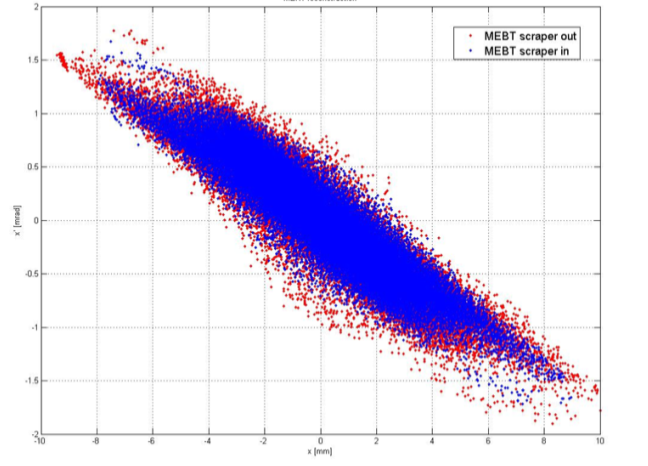 Example:
‘K - V like’ distribution
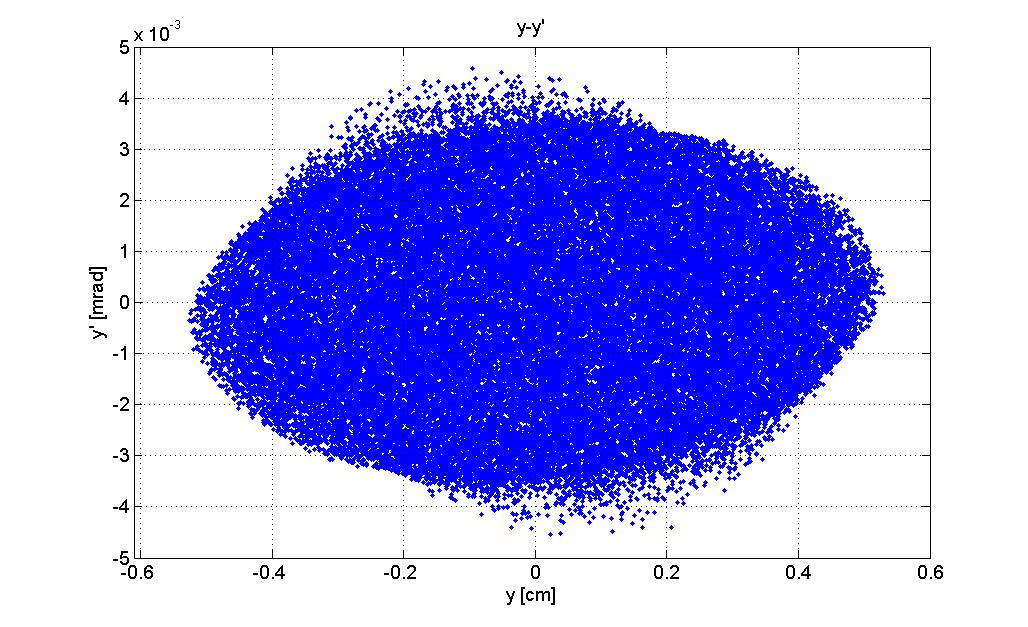 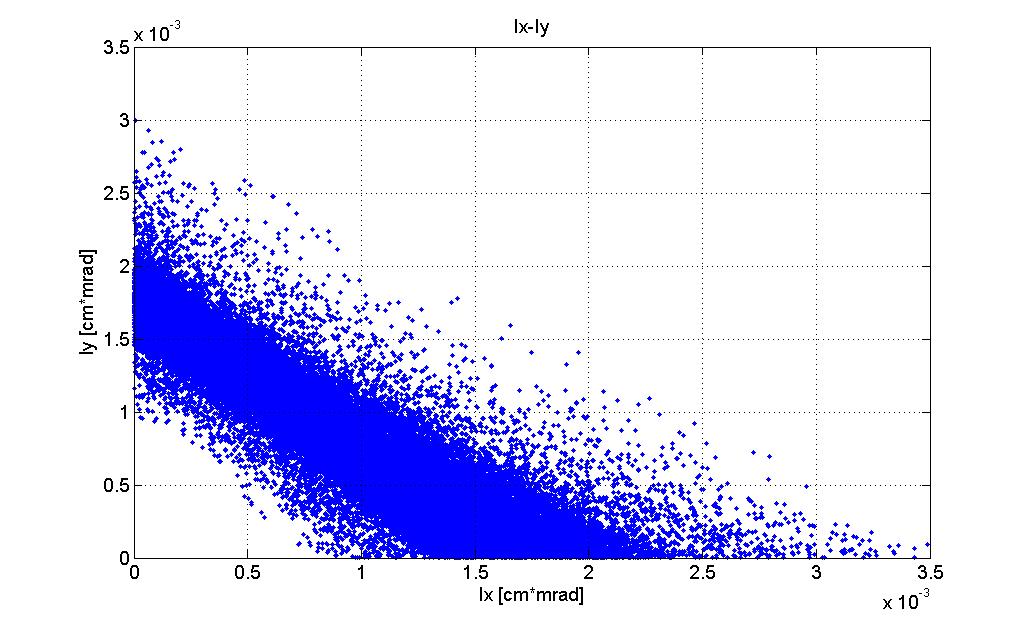 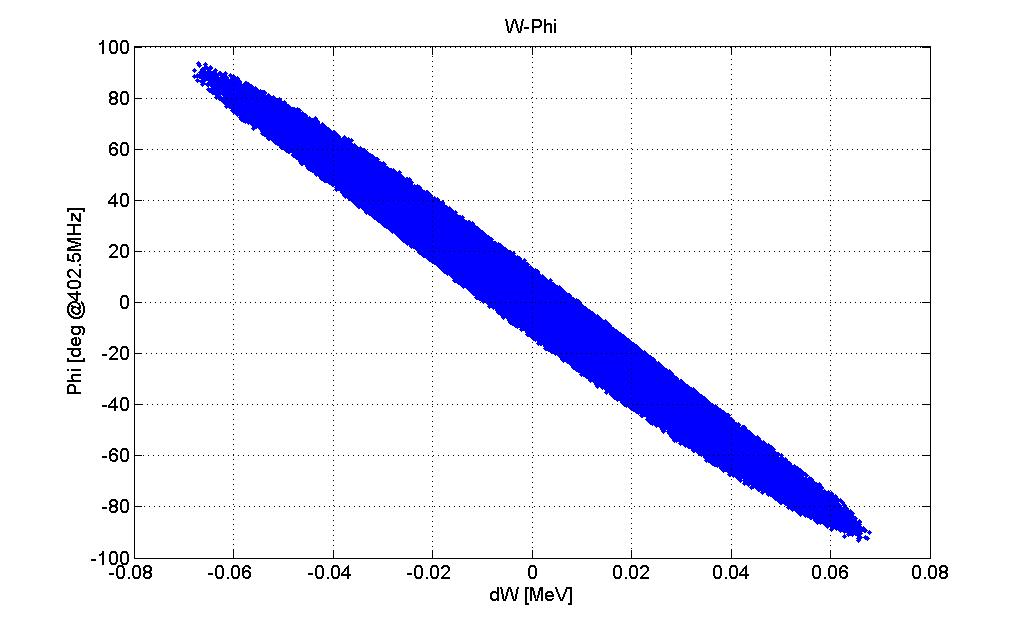 Realistic initial distribution is needed for PIC simulation of beam dynamics in linac
End-to-end simulation starting from ion source plasma surface
No comments
4D distribution measurement after ion source + PIC simulation through RFQ
Accurate 4D measurement at RFQ entrance is difficult
Beam dynamics simulation in RFQ is most challenging part of  linac simulation: strong space charge, many cells, no diagnostics
6D distribution reconstruction from 2D emittances measured after RFQ
Absence of correlations between degrees of freedom is assumed without experimental validation 
Dedicated experiment (LEDA) did not support this approach
Direct measurement of 6D distribution after RFQ
2D distribution measurement (emittance) using slit-slit technique
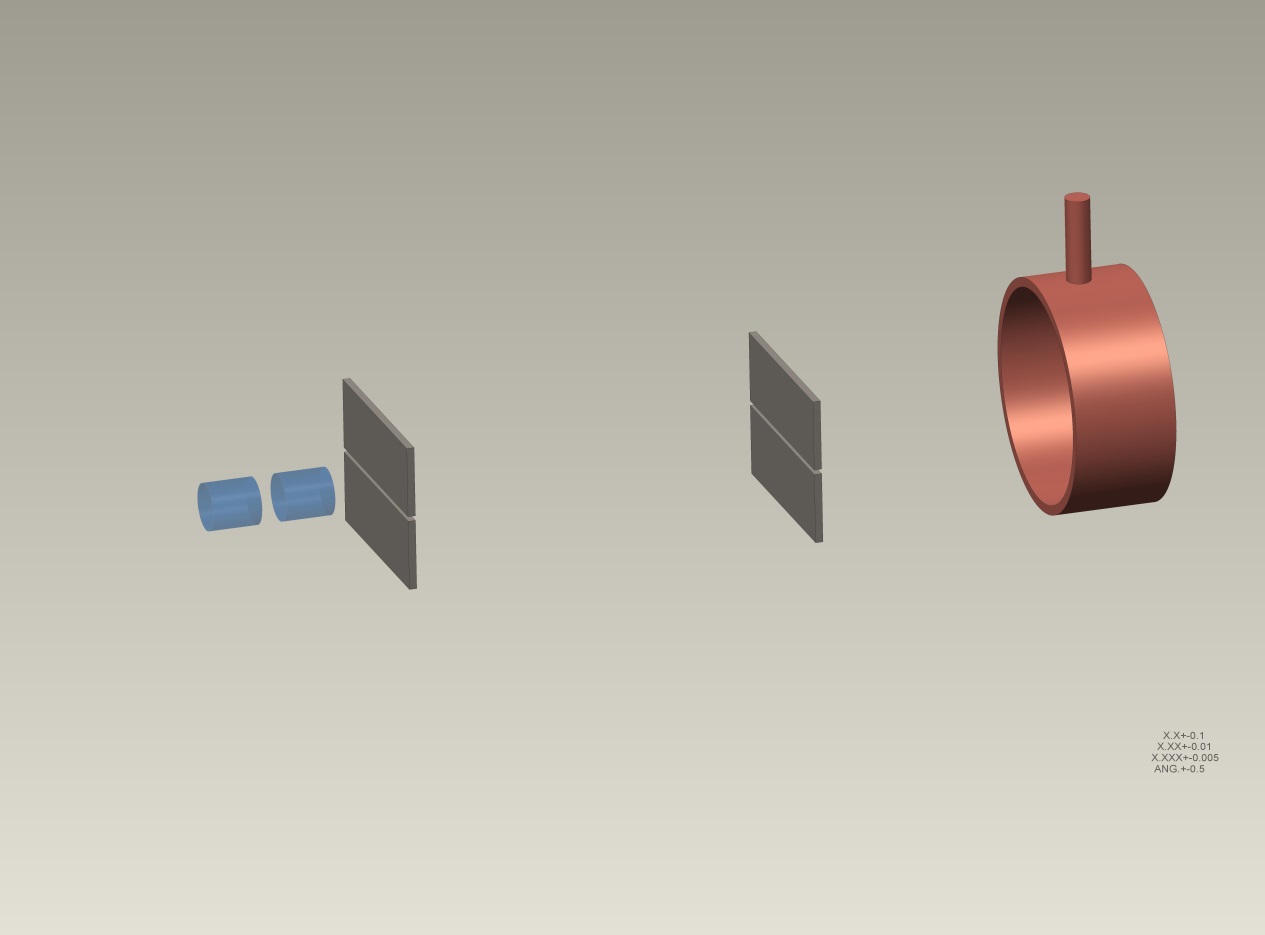 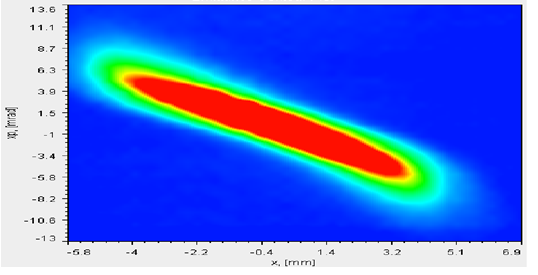 L
BEAM
FARADAY CUP
SLIT_Y_2
SLIT_Y_1
4D distribution measurement using four slits arrangement
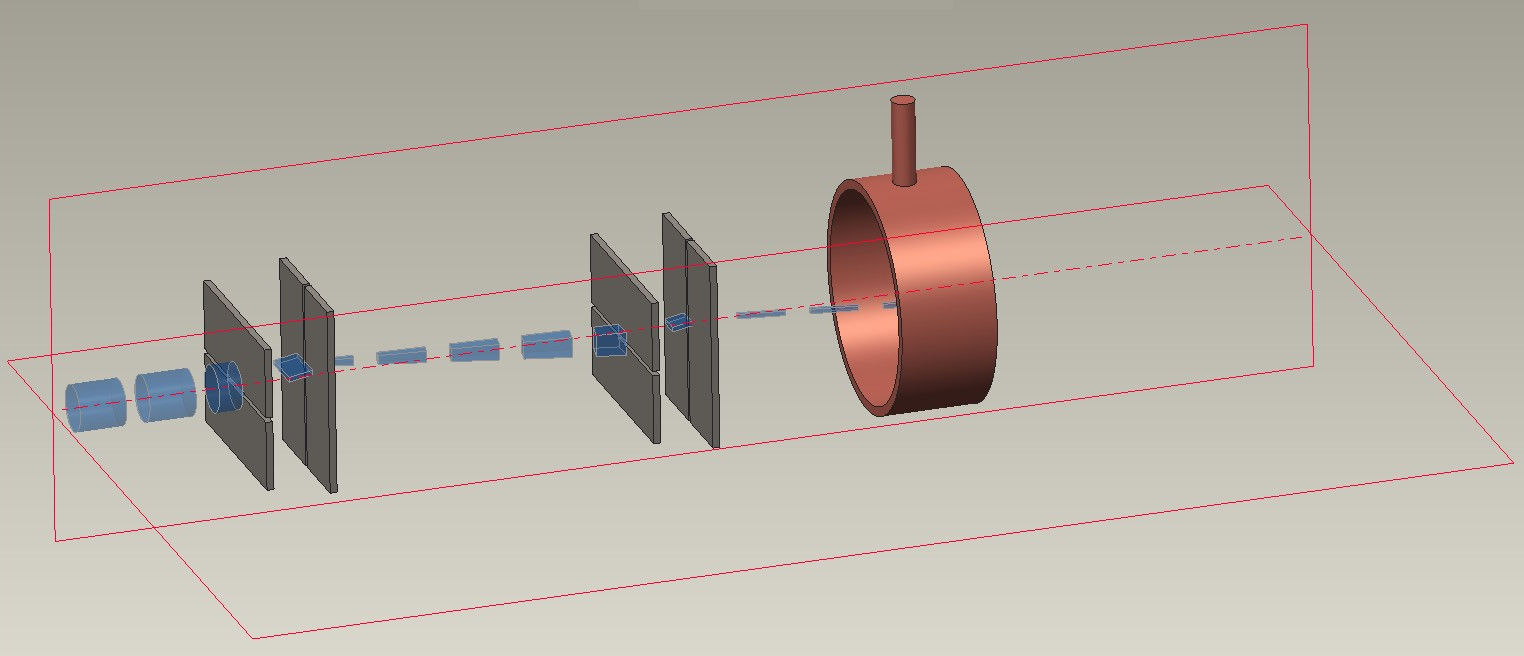 FARADAY CUP
SLIT_X_2
BEAM
SLIT_Y_2
SLIT_X_1
SLIT_Y_1
6D distribution measurement arrangement
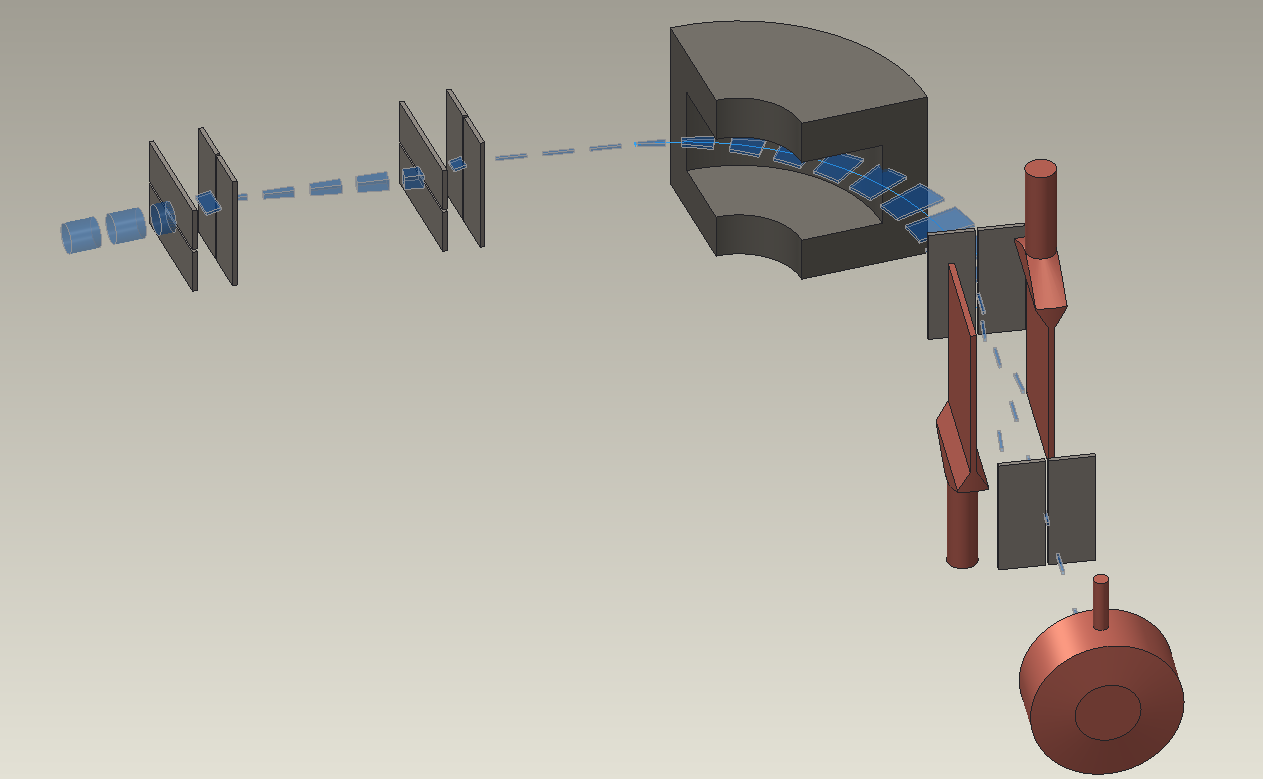 BENDING MAGNET
SLIT_Y_2
SLIT_X_2
SLIT_Y_1
SLIT_X_1
dxdydx´dy´
BEAMLET
dxdy
BEAMLET
SLIT_X_3
RF deflector
Magnetic spectrometer for energy determination
SLIT_X_4
RF deflector or other time resolving device for temporal degree of freedom
FARADAY CUP
Looks simple, why don’t we see it everywhere?
“Curse of dimensionality” problem
Same setup can measure all lower dimension projections
x - x’
x – y
x - φ
x - w
x’ - y - x
x’ - φ - x
x’ - w - x    
….
Scan time estimate
dimensionality
Number of steps per degree of freedom
Total number of bins
1    2    ……..     m
Tens of hours total scan time
Signal strength estimate
current after all 6 slits
Many hours of beam time allocated for single experiment
is big challenge for any large scale accelerator facility
Only feasible at a dedicated facility
SNS Integrated Test Stand Facility (ITSF)
MEBT
RFQ
Ion Source
ITSF Diagnostics Beam Line Layout
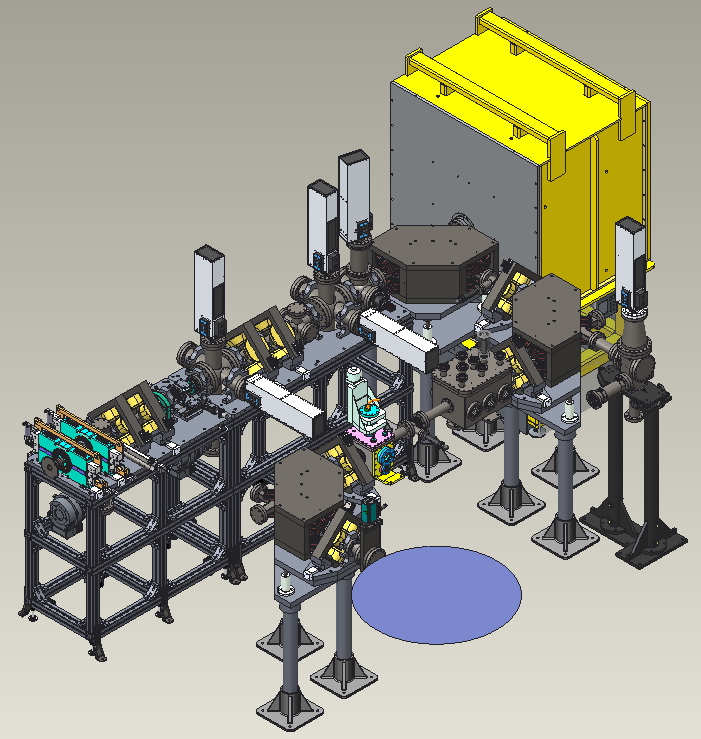 MOVABLE SLITS
MEBT BEAM STOP WITH RADIATION SHIELDING
QUADROUPOLES
90-DEG. BENDING MAGNETS
BUNCH SHAPE MONITOR
VIEW SCREEN AND FARADAY CUP
Presentation_name
ITSF MEBT
X-Y Slit arrangement
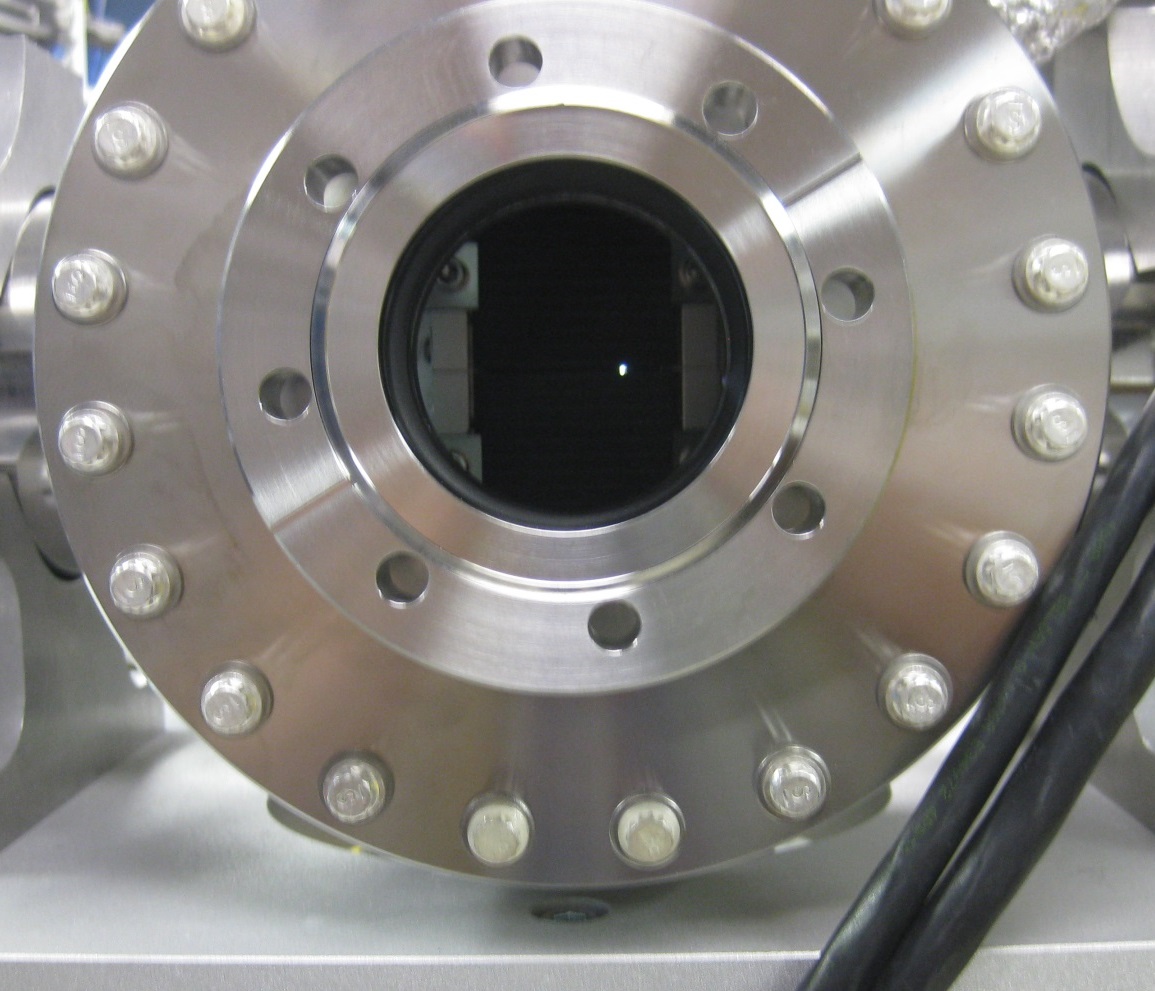 200-by-200 μm aperture
Simulated scan of ‘K - V like’ distribution
Equipment for E-φ degrees of freedom measurement to be installed
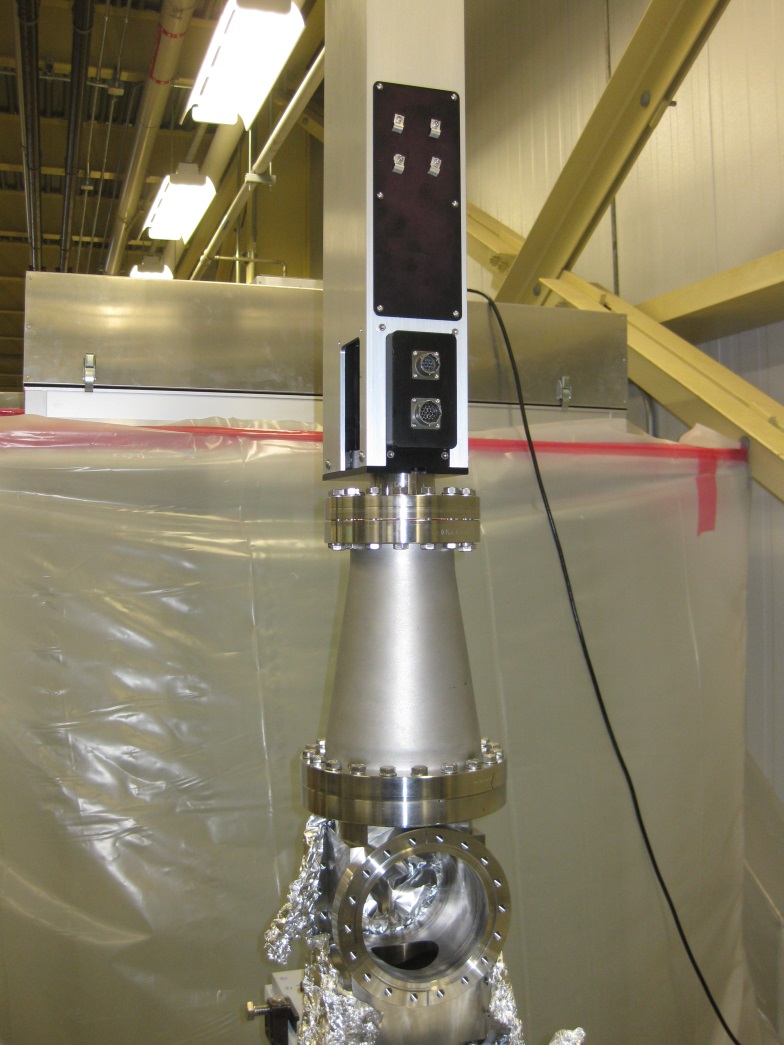 90⁰ bending magnet
‘RF deflector’ type longitudinal profile monitor, aka ‘Feschenko device’
Status
Ion Source					operational
RFQ						operational
Straight beam line       			operational
Safety systems, documentation 		in progress 
DOE approval                                        eventually  
90⁰ bend beam line 				spring 2016
Speeding up W-φ plane measurement
magnet
magnet
magnet
energy selection slit
RF deflector
view screen
RF deflector
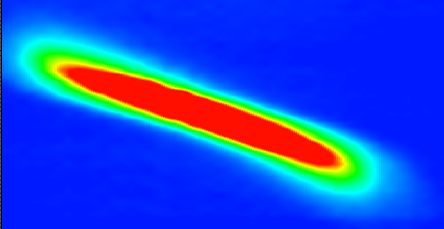 ~10 times faster
imaging camera
time selection slit
view screen
φ
~10 times faster
2D optical readout has advantages and disadvantages 
faster
smaller dynamic range of charge-to-light-to-charge conversion
Faraday Cup
imaging camera
W
Detector modification is simple
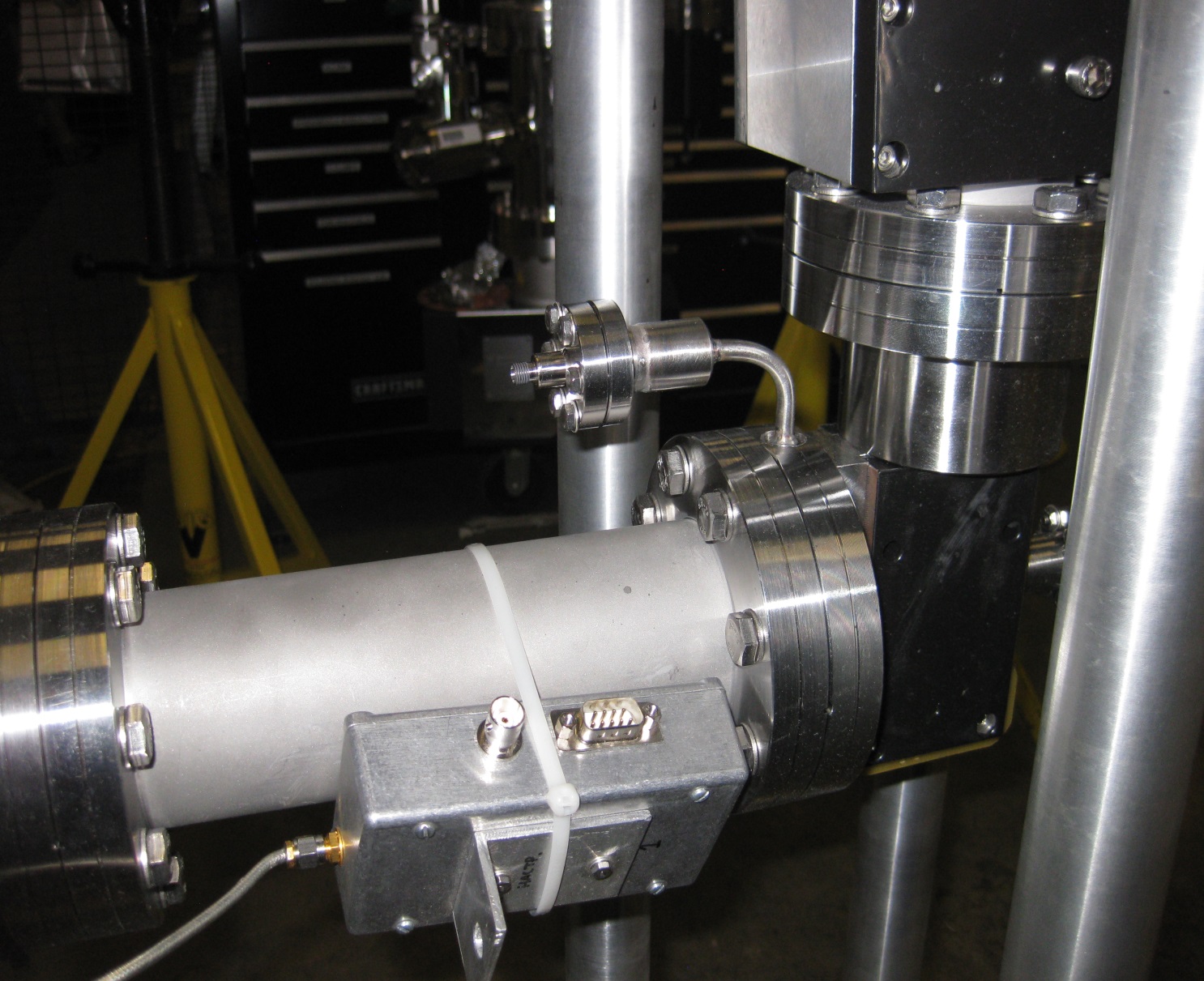 Slit mounted on this flange
to be replaced 
with view screen
SEM and Faraday Cup
to be replaced 
with digital camera
Research goals
Optimize 6D phase space measuring system for maximum resolution and dynamic range
Develop algorithm for generating particle distributions for loading to PIC codes
Search for high-dimensional correlations in the measured distribution
Develop and verify methods of generating 6D distributions from low-dimensional projections 
Repeat LEDA beam dynamics experiment with newly developed diagnostics
RFQ
MEBT-1
US National Science Foundation Grant with University of Tennessee (Sarah Cousineau is PI)
IS
4-D emittance
FODO
existing
future
Proposal highlights:
Direct 6D phase space measurement.
Study halo formation in FODO structure.
Benchmark codes (community resource), evaluate diagnostics.
Funding for 1 postdoc, 1 graduate student, 3 undergraduates for 3 years beginning in September 2015.
LEDA style beam dynamics experiment 
To be designed, built and commissioned at ITSF
Thank you for your attention!